La transversalidad: grupo objeto y grupo sujeto.
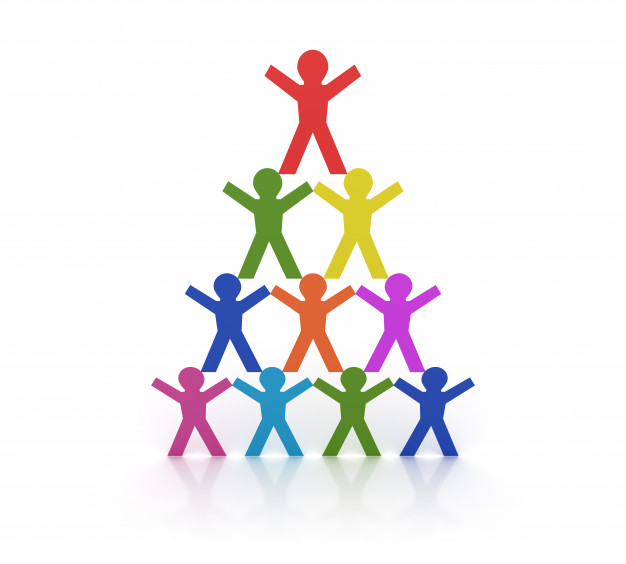 De acuerdo con Kaminsky y Varela (2001), Guattari percibe al grupo como previo lógica y metodológicamente al individuo, es decir, la constitución del individuo depende de lo grupal.
Concibe al grupo como abierto a otras series significantes del socius; series económicas, políticas, artísticas, etc (Kaminsky y Varela, 2001).
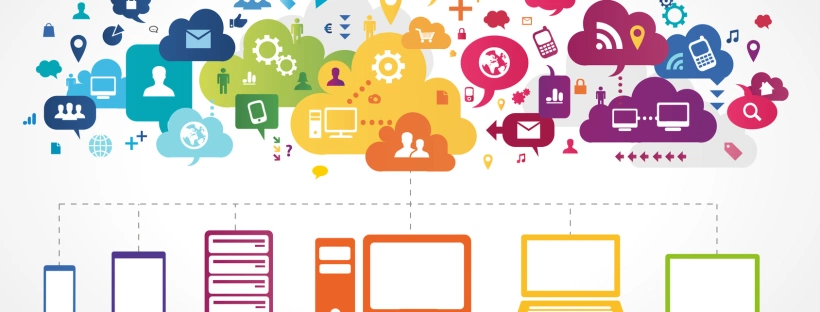 La cuestión consiste en saber si un grupo es sujeto de sí mismo en las cadenas significantes que enuncia, si es agente colectivo de enunciación, o si por el contrario es atravesado por un discurso externo de normas en cuya producción no participó (Kaminsky y Varela, 2001).
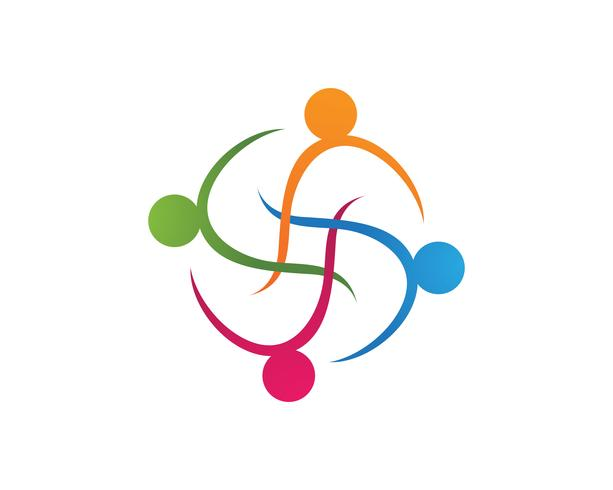 Grupo objeto
Es aquel que es objeto de otros grupos (instituciones). 
La jerarquización y su funcionamiento es impuesto, así mismo, es sostenido como un grupo dentro de la institución. 
Su supervivencia depende de la realización de una actividad encomendada o deseada por otro(s).
También es denominado grupo sometido.
Existen dos tipos de grupo objeto, el tipo A y el tipo B
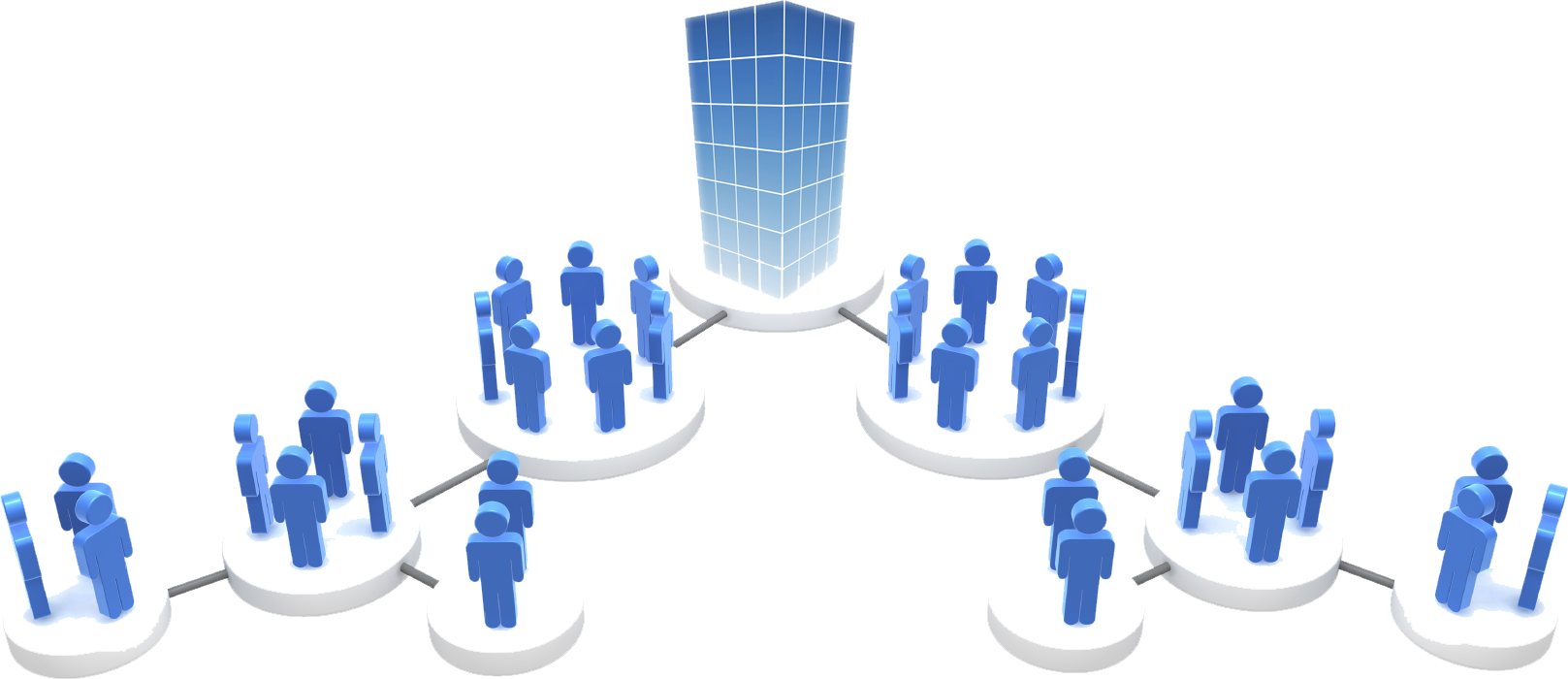 Grupo objeto Tipo A
El tipo A se niega a reconocer la existencia de las instituciones que lo determinan y atraviesan.
Se define en relación con la actividad que producen, con el lugar que ocupan en la división interna del trabajo y, por consiguiente, con relación a las jerarquías de poder.
Lourau (Kaminsky y Varela, 2001), lo denomina grupo objeto tipo banda o secta.
Su modo de acción es anti-institucional o no institucional.
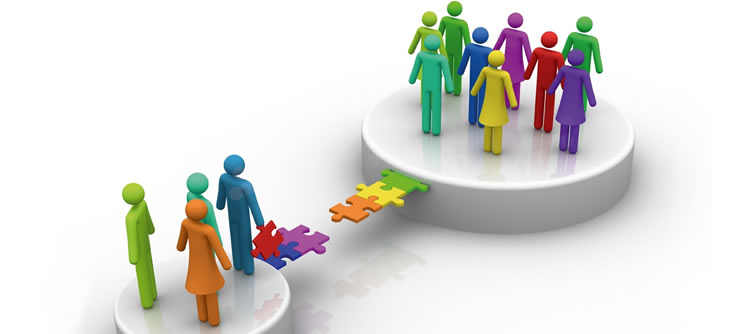 Grupo objeto Tipo B
El grupo objeto tipo B está identificado casi totalmente con las instituciones a las que pertenece y que lo atraviesan.
Su existencia depende de un exterior; ese exterior establece las normas indispensables para su funcionamiento. 
Su estrategia es la de someterse al orden instituido.
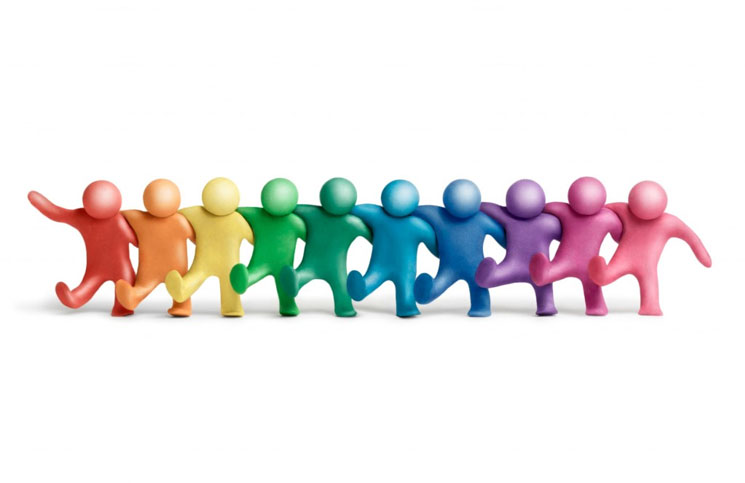 Grupo sujeto
Es aquel que reconoce su saber y su no saber sobre la poli-segmentariedad. 
Se propone saber sobre su posición.
Es “oído y oyente”.
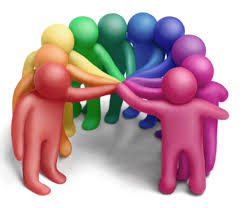 La transversalidad
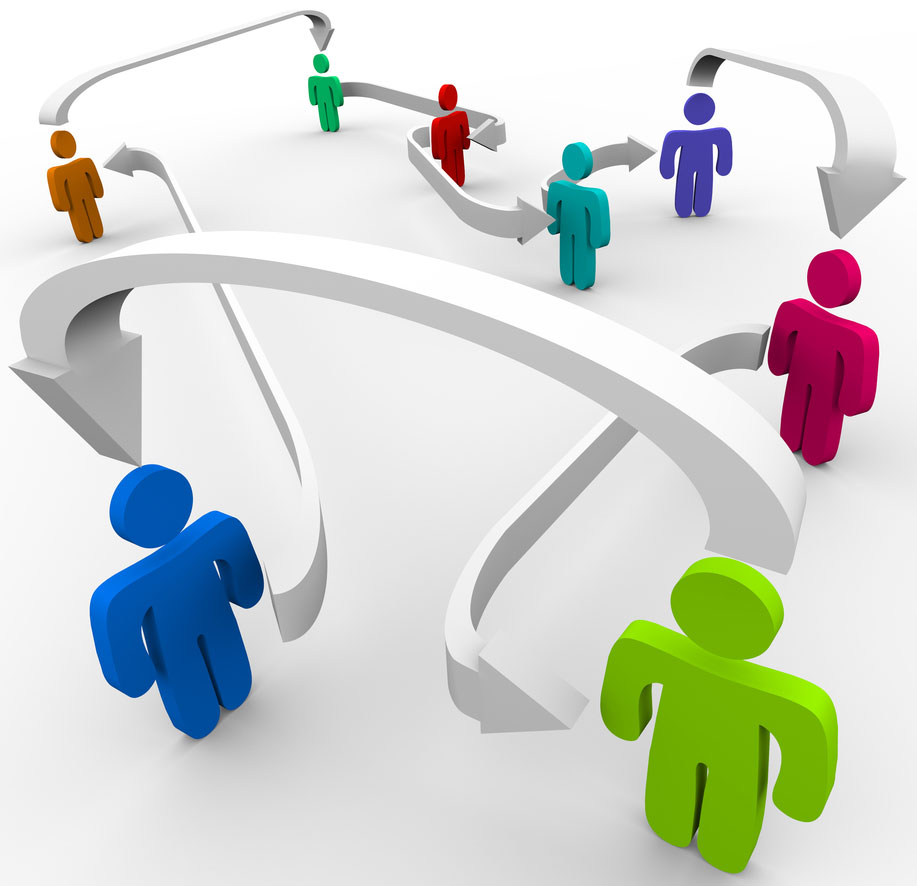 Para Gauttari (Kaminsky y Varela, 2001), es el pasaje en diagonal en el cual el grupo atraviesa e intenta superar las determinaciones institucionales en las que está inscripto.
Para Lourau (Kaminsky y Varela, 2001), el pasaje de grupo objeto a grupo sujeto se produce a partir del análisis de las implicaciones, sean éstas libidinales, ideológicas u organizacionales.
Posee un componente inconsciente.
Referencias
Kaminsky, G. y Varela, C. (2001) Grupo objeto y grupo sujeto.